CCA SAFETY MINUTEInstalled fire suppression:An Update
6 December 2023
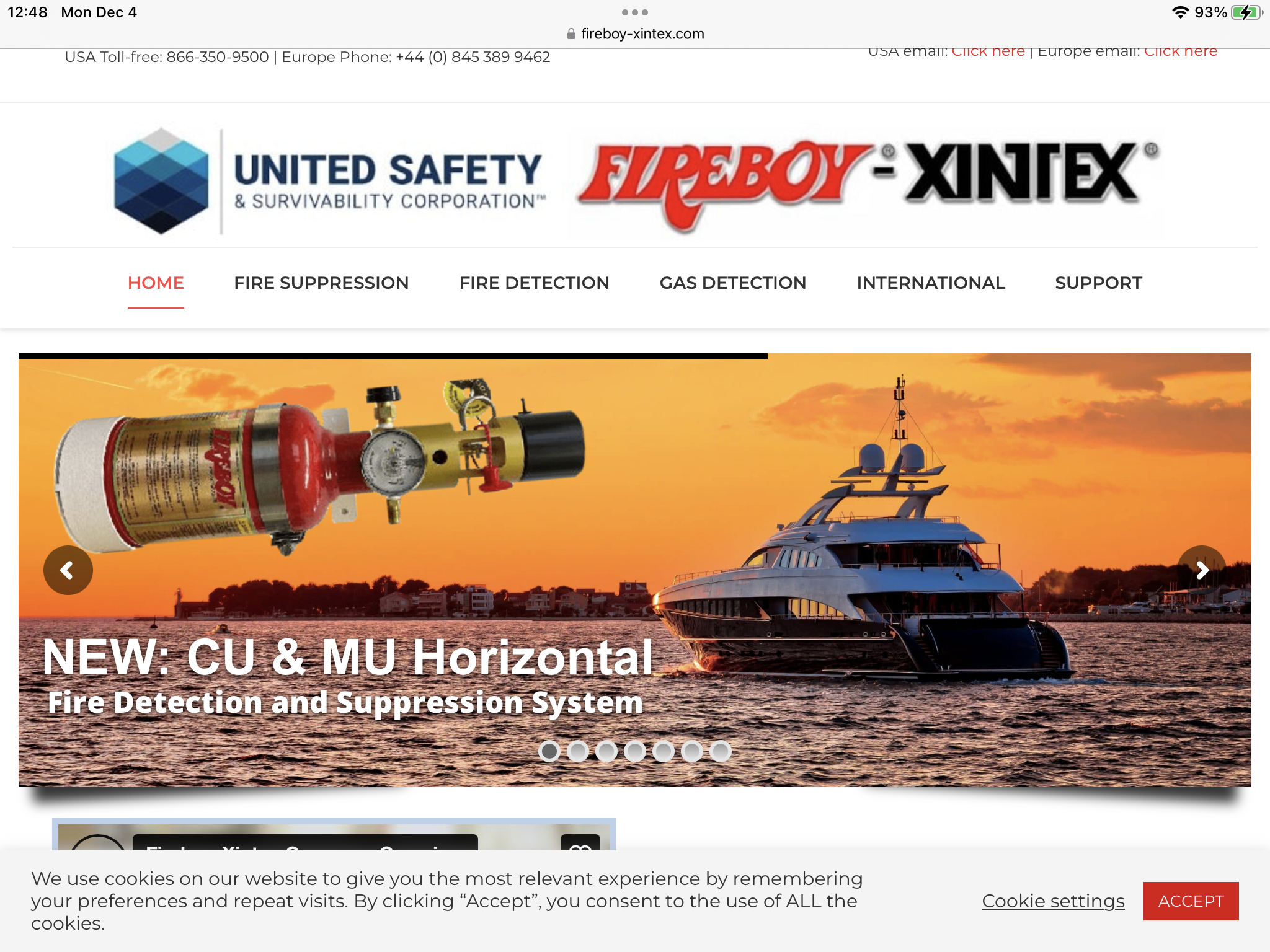 LEGACY HALON SYSTEMS: STILL HAVE ONE?
HALON IS TOXIC.  IF YOU GO INTO A CLOSED SPACE AFTER AN EXTINGUISHER HAS DISCHARGED, IT COULD BE FATAL.
HALON AND SOME OTHER AGENTS MAY LEAVE A MESS REQUIRING AN EXTENSIVE CLEANUP.
SOME FIRE FIGHTING AGENTS DESTROY ELECTRICAL COMPONENTS AND INTEGRATED CIRCUIT BOARDS.
HALON IS BAD FOR THE ENVIRONMENT.
FIXED SYSTEMS USING NEW AGENTS ARE ON the HORIZON…  Safer, with no oily residue or powder
FK-5-1-12 clean extinguishing agent will replace HFC-227ea in the near future!
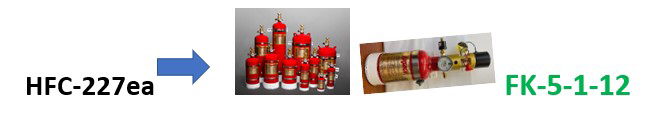 Review what you have and what’s available
FK-5-1-12 does act differently than HFC-227ea when it is discharged so ALL current installations need to be reviewed for conversion to FK-5-1-12 to make sure it phase changes properly.
Some automatic extinguishers need to be mounted in the engine space vertically and others horizontally.
 All new FK-5-1-12 installations need to be reviewed and approved – you cannot just drop the extinguisher in the old HFC-227ea location!